Virus Architecture
Virus:
Virus is the Latin name meaning  slime or poison.
Virus is a small infectious agent with simple composition that can multiply only in living cells of animals, plants, or bacteria.
Viruses are organized associations of macromolecules, nucleic acid contained within a protective shell of protein units.
Viruses are inert biochemical complex since  they can not replicate outside of a living cell.
Viruses are non-motile, they are entirely dependant on external physical factors for movement and spread to infect other host cells.
Viruses do not have their own metabolism to make new products, therefore they need a host.
Definitive properties of virus:
A virus is a small, infectious, obligate, intracellular parasite, capable of replicating itself in a host cell.
The defining properties of viruses are as follows;
Viruses are obligate intracellular molecular parasites, which are very small and infectious.
Viruses do not posses cellular organization and they do not fall strictly in to the category of unicellular microorganism.
They only contain one type of nucleic acid either DNA or RNA but never both.
They lack the enzymes necessary for protein and nucleic acid synthesis and are dependant on the machinery of host cells.
They  multiply by a complex process and not by binary fission.
They are unaffected by antibacterial antibiotics.
Difference between Virus and Bacteria:
VIRUS
BACTERIA
Virus is ultra microscopic.
Virus is a-cellular.
Either DNA or RNA is present in virus body.
Virus is true parasite.
They can not multiply outside the host body.
Virus causes Measles, Pox, Sneezing, AIDS, Influenza etc.
Bacteria is microscopic.
Bacteria is unicellular.
Both DNA and RNA are present in Bacteria body.
Bacteria is parasite or saprophytic or photosynthetic.
They can multiply inside and outside host body.
It causes Pneumonia, Dysentery,Cholera,Tetanus etc.
Morphology of viruses:
Extracellular infectious viral particle is called “Virion”.
Viruses are much smaller than Bacteria. For a time, they were known as ‘filterable agents’ as they can pass through filters that can hold back Bacteria.
They can not be seen under light microscope hence called as ‘ultramicroscopic’.
The virus particles seen in this manner are known as ‘elementary bodies’.
Size range:20-300nm.
Parvovirus:20nm (smallest virus)
Pox virus:300nm (biggest virus and can be seen under light microscope).
Shape of viruses:
The overall shape of virus particle varies in different groups of viruses.
Most of animal viruses are roughly spherical, irregular and pleomorphic.
Most of plant viruses are Rod shaped.
Bacterial viruses are tadpole shaped.
Eg.
 Pox virus are brick shaped
Rabies virus are bullet shaped 
Tobacco mosaic virus is rod shaped
Bacteriophage is complex shaped
Adenovirus is polyhedral shaped
Structure of virus:
A. Viral capsid:
Viruses consists of nucleic acid core surrounded by a protein coat called capsid.
Capsid is composed of large number of capsomere.
 capsomere is made up of polypeptide molecules.
The capsid with the enclosed nucleic acid is known as nucleocapsid.
Function of capsid:
It protects the viral genome from physical destruction and enzymatic inactivation by nucleases in biological material.
It provides the binding site which enable the virus to attach to specific site on the host cell.
It facilitates the assembly and packaging of viral genetic information.
It serves as a vehicle of transmission from host to another.
It is specific for each viruses.
It provides the structural symmetry to the virus particle.
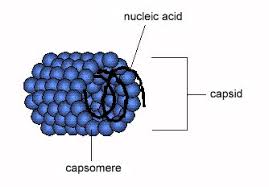 B. Viral symmetry:
Viral architecture can be grouped into three types based on the arrangement of morphological subunits.
Icosahedral symmetry: many sided geometric form with triangular faces.
Helical symmetry: spiral tubular structure bound to make a compact long rod.
Complex symmetry: enclosed by a loose covering envelope which is not rigid, thus giving variable size and shape.
Icosahedral symmetry:
Icosahedron or cubic symmetry is polygon with 20 facets or sides, and 12 vertices or corners.
Each facet is in the shape of  an equilateral triangle.
Icosahedral capsid is the most stable and found in human pathogenic virus .
eg. Adenovirus, Picornavirus, Papovavirus, herpes virus etc.
Icosahedral capsid are of two types;
Pentagon;
 Pentagonal capsomere at the vertices
Hexagon; 
Hexagonal capsomere at the vertices
Icosahedral symmetry of virus
Helical symmetry:
These viruses are composed of a single type of capsomere stacked around central axis to form helical structure which may have a central tube.
The length of a helical viral nucleocapsid is determined by the length of  the nucleic acid.
Until 1960,the only known examples of virions with helical symmetry were those of plant viruses.
Some affecting mammals like the Rabies virus also occur.
Size:
Small and simple are 20nm in diameter.
Large and complex are 200-300nm in diameter.
Structure of Rabies virus
Complex symmetry:
Viruses have complex symmetry which do not show either helical or icosahedral symmetry due to complexity of their structure.
Eg. Pox viruses.
These viruses possess a capsid that is neither purely helical nor purely icosahedral and they may possess extra structure such as protein tails or complex outer walls.
Some  Bacteriophages have a complex structure consisting of an icosahderal head bound to helical tail.
C.Viral envelope:
Virus may be enveloped and non enveloped.
Enveloped virus:
The envelope or outer covering of virus containing lipid is derived from the plasma membrane of the host cell during the release by budding from the cell surface.
The envelope is glycoprotein in nature.
Enveloped viruses are susceptible to the action of lipid solvent such as ether,chloroform.
Eg. Herpes virus, Hepatitus B virus
Non enveloped virus:
Viruses which do not have outer covering.
Naked viruses are most likely to be resistant to lipid solvents like ether,chloroform.
Peplomers:
In mature virus particle, the glycproteins often appear as projecting spikes on the outer surface of the envelope which are known as peplomers.
A virus may have more than one type of peplomers.
Eg. The influenza virus carries two types of peplomers,
 the hemaglutinin and neuraminidase.
Functions:
It helps for attachment of virus to the host cell receptors to initiate the entrance of the virion into the cell.
It attach to receptors on Red Blood Cells causing them to agglutinate.
It has enzymatic activity like neuraminidase which cleave neuraminic acid from host cell glycoproteins.
D. Viral nucleic acid:
Viruses contain a single kind of  nucleic acid either DNA or RNA 
The genome may be single stranded or double stranded, circular or linear, segmented or non segmented.
According to nucleic acid presence, viruses can be classified into;
 DNA viruses 
 RNA viruses
DNA viruses:
Almost all DNA viruses, which infect animals, contain double stranded DNA.
Exceptions include the patvoviridae( parvovirus)
RNA virues:
Almost all RNA viruses contain single stranded RNA.
Exceptions include Rotavirus which contain double stranded RNA.
Other RNA viruses can be broadly subdivided as ;
Positive strand(+) RNA genome
Negative strand(-) RNA genome
Positive strand RNA genome:
Genome of the same polarity as mRNA .
Eg. Picorna virus
Retro virus contain two copies of +RNA, although they replicate by a unique mechanism.
Negative strand(-) RNA genome:
Genome of opposite polarity to mRNA 
Viruses in this category all have helical capsid.
The other (-) strand RNA viruses have segmented genomes 
eg,. Prthomyxoviruses have 8segments
Arenaviruses and bunyaviruses have two or three segments respectively.
REFERENCE
Caspar DL,Klug A (1962).”Physical principles in the construction of regular viruses”.Cold Spring Harbor Symposia on Quantitative Biology. 27:1-24